Картотека   подвижных  игр
             для детей  дошкольного  возраста
       по программе «От рождения до школы»

под редакцией Н.Е Вераксы, Т.С.Комаровой,
                         М.А.Васильевой
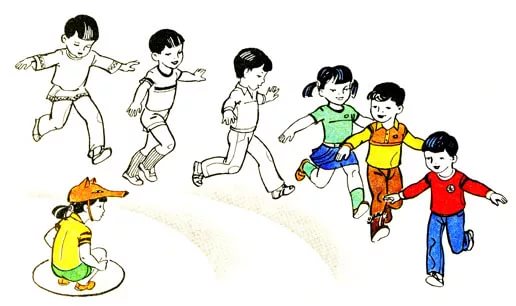 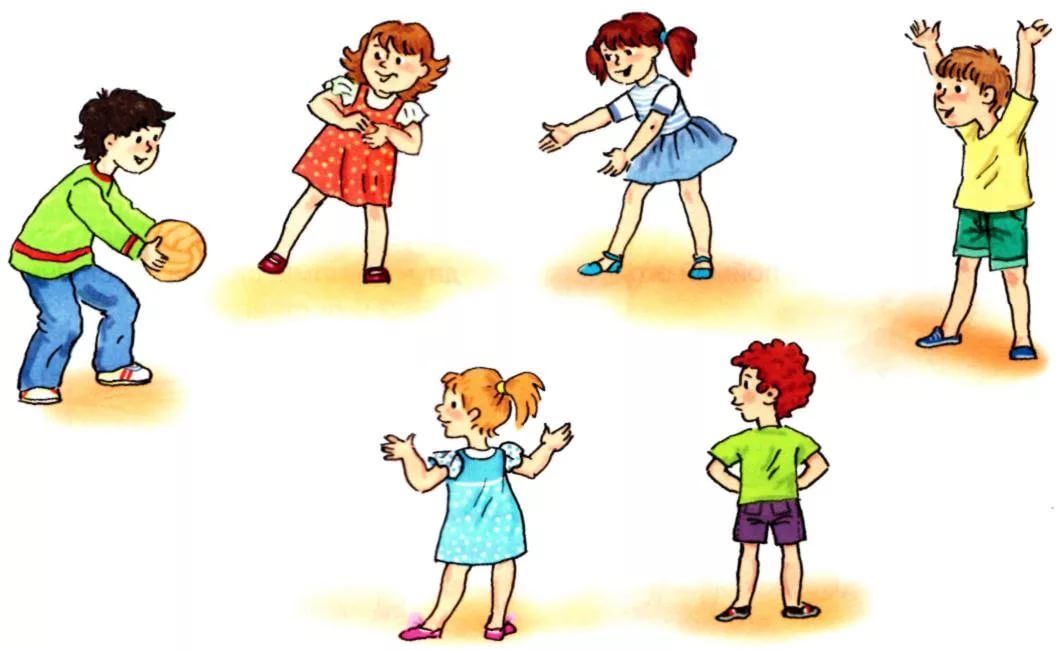 Воспитатель МБДОУ детский сад №10 «Золушка» г. Охи
Леушина Марина Михайловна
«Цветные автомобили»
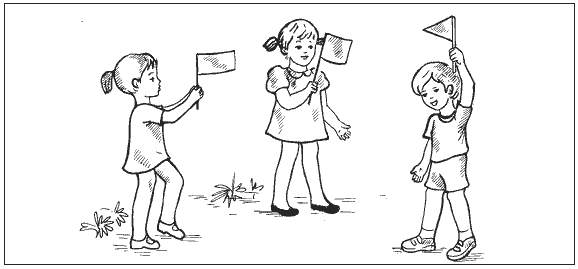 Дети  размещаются вдоль  стены в комнате или по краю площадки. Они – автомобили. Каждому  из  играющих  даётся флажок  какого-либо цвета  или  круг, кольцо. 
     Воспитатель стоит  лицом  к   играющим в  центре  комнаты ( площадки). Он  держит  в  руке  флажки   тех же  цветов.
     Воспитатель  поднимает  флажок  какого- нибудь цвета. Все  дети, имеющие  флажок  такого- же  цвета, начинают  бегать  по  площадке ( в любом  направлении), на  ходу  они  гудят, изображая  автомобиль.
    Когда  воспитатель опустит  флажок, дети  останавливаются и  возвращаются  на  место.
   Затем  воспитатель поднимает  флажок  другого  цвета, игра  возобновляется.
Игры  с бегом и ходьбой
«Зайцы и волк»
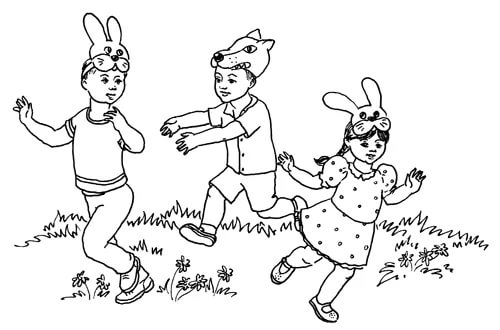 Игры  с прыжками
Одного из  играющих выбирают  волком. Остальные  дети  изображают  зайцев.
           На  одной  стороне  площадки «зайцы» устраивают  себе домики (чертят кружочки). В начале  игры зайцы  стоят в своих домиках; волк- в  другом конце площадки ( в  овраге).
        Воспитатель  говорит:
Зайки скачут , скок, скок, скок
На  зелёный на  лужок.
Травку щиплют, кушают,
Осторожно слушают-  не  идёт ли волк.
     Зайцы выпрыгивают  из домиков и разбегаются  по  площадке. Они  то  прыгают на  двух ногах, то  присаживаются, щиплют травку и  оглядываются , не  идёт ли волк.
Когда  воспитатель  произносит  последнее слово , волк выходит  из  оврага и бежит  за  зайцами. Они  убегают каждый в свой домик. Пойманных зайцев волк уводит к  себе  в   овраг.
    Как  только волк уходит , воспитатель повторяет  текст стихотворения и  игра  возобновляется.
«У  медведя   во бору»
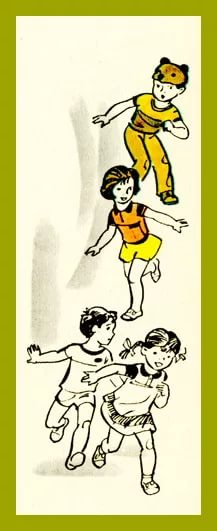 На  одном  конце  площадки  проводится  черта.  Это опушка  леса. За  чертой на  расстоянии  2-3  шагов  очерчивается  место  для  медведя. На  противоположном  конце  площадки линией   обозначается  дом  детей.
     Воспитатель  обозначает  одного  из  играющих  медведем. Остальные  играющие- дети, они  находятся  дома.
     Воспитатель  говорит: «Идите  гулять». Дети  направляются  к  опушке  леса, собирая  грибы и ягоды, делая  соответствующие  движения ( наклоны и выпрямление  корпуса), и одновременно произносят  хором:
     У медведя  во бору
    Грибы, ягоды  беру,    А  медведь  не  спит,
   Он  на  нас  рычит.
Когда  играющие  произносят слово «РЫЧИТ», медведь с рычанием  встаёт, а  дети  бегут  домой. Медведь  старается  их поймать (коснуться).
Пойманного  медведь отводит к себе в дом.
«Лиса в курятнике»
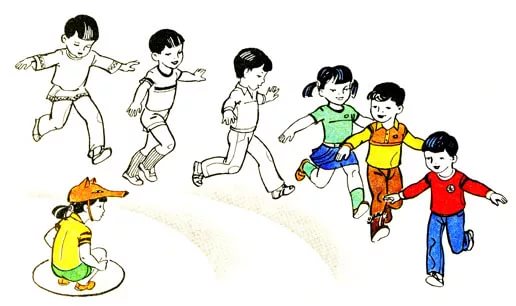 Игры с  прыжками
На  одной стороне площадки  очерчивается курятник ( размер  зависит  от  числа  играющих). В курятнике  на  насесте ( на скамейках) сидят «куры».
На противоположной  стороне площадки  огорожены  лисья нора.
Всё  остальное  место- двор.
       Один  из  играющих  назначается  лисой. 
По  сигналу  воспитателя  куры спрыгивают с насеста, ходят, бегают по  двору, клюют зёрна, хлопают крыльями.
      По сигналу воспитателя «ЛИСА!», куры  убегают в  курятник и  взбираются  на  насест, а  лиса  старается  утащить курицу, не  успевшую спастись, уводит  её  в  свою нору.
Остальные  куры  снова  спрыгивают с насеста, игра  возобновляется.
«Самолёты»
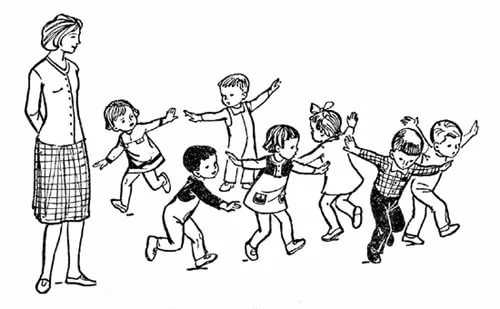 Игры с  бегом
Дети разделены на 3—4 звена. Они стоят в колоннах друг за другом за командиром звена. Звенья расположены в разных местах площадки, отмеченных цветными флажками,— это аэродромы. По сигналу воспитателя «Пилоты, готовьте самолеты к полету!» дети разбегаются в разных на-правлениях по площадке, останавливаются каждый у своего самолета, наливают бензин (наклоняются), заводят моторы (кружат ру­ками перед грудью), расправляют крылья (разводит руки в стороны) и летят (быстро разбегаются в разных направлениях по площадке). Самоле­ты находится в воздухе до сигнала воспитателя «На посадку!». После это­го сигнала командиры собирают свои звенья (дети на бегу строятся в звенья) и ведут их на посадку на аэродромы. Выигрывает то звено, ко­торое первым приземлится. Игра повторяется 4 — 5 раз.
       В игре целесообразно использовать различные атрибуты. Воспитатель может незаметно для пилотов переменить флажки, которы­ми обозначены аэродромы. Командиры должны правильно посадить звенья на свои аэродромы.
«Найди себе пару»
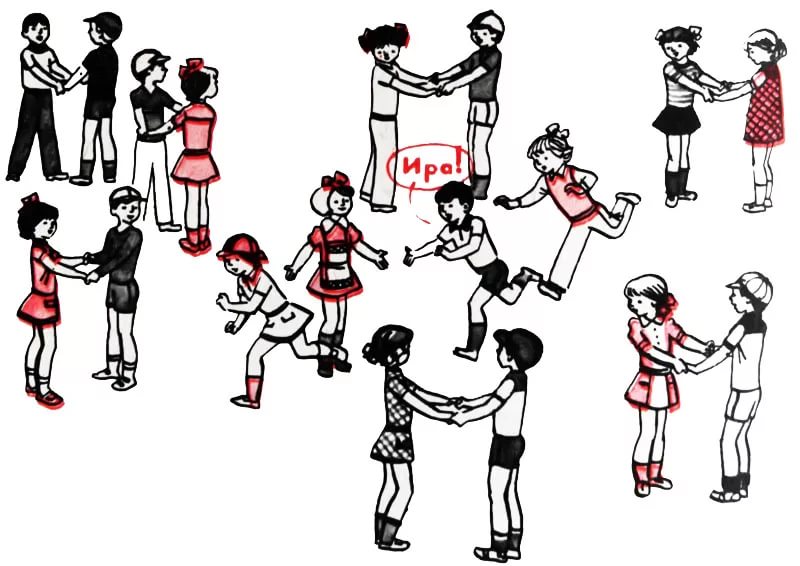 Игры с ходьбой и бегом
Воспитатель раздает играющим по одному флажку ка­кого-либо из основных цветов. По сигналу — удару в бубен, хлопку — де­ти разбегаются по площадке, помахивают над головой флажками. По следующему сигналу — нескольким ударам в бубен, хлопкам, словам «Най­ди себе пару» — дети, имеющие флажки одного цвета, находят себе пару. Каждая пара произвольно делает какую-либо фигуру. К оставшемуся без пары все играющие обращаются со словами:
Петя, Петя, не зевай. 
Быстро пару выбирай.
           Затем по сигналу дети снова разбегаются по площадке. Игра повторя­ется 5—6 раз.
     В игре может участвовать нечетное количество играющих; тогда в игру включается воспитатель. У воспитателя должны быть флаж­ки всех цветов; при повторении игры он меняет их у нескольких детей. Играющие должны выбирать себе по сигналу разные пары.
«Пастух и стадо»
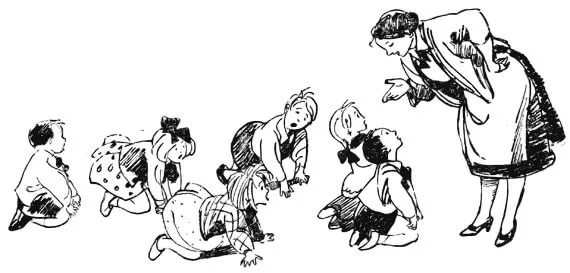 Игры с   ползанием  и  лазанием
Дети изображают стадо (коровы, телята). Выбирают пастуха. Ему вручают пастушью шапку, хлыст и рожок. Стадо собирается на скотном дворе. Пастух стоит в отдалении. Воспитатель произносит:
Ранним-рано поутру 
Пастушок: «Ту-ру-ру-у!» 
А коровки в лад ему 
Затянули: «Му-му-му!»
             На слова «ту-ру-ру-у» пастушок играет в рожок, после слов «му-му-му» коровки мычат. Затем дети становятся на четвереньки, и стадо идет на зов пастуха. Он гонит их в поле (на другую сторону площадки). Там стадо пасется некоторое время, затем пастух гонит его обратно в хлев. Выби­рают нового пастуха. Игра повторяется 2—3 раза.
              Для игры нужен простор. Дети не должны сбиваться в одно место.
«Перелёт птиц»
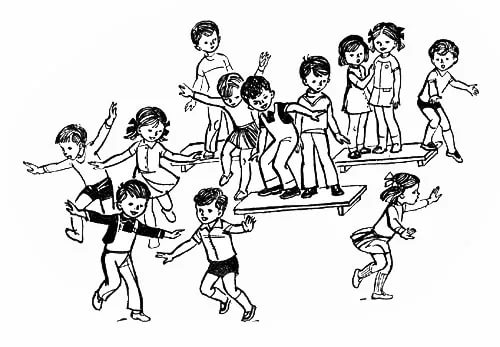 Игры   с  ползанием  и подползанием
Стая птиц собирается на одном краю площадки (дети стоят врассыпную), напротив гимнастической стенки с несколькими про­лета-ми. По сигналу воспитателя «Полетели» птицы разлетаются по пло­щадке, расправив крылья и помахивая ими. По сигналу «Буря» птицы летят к де-ревьям (влезают на стенку). Когда воспитатель говорит: «Буря прошла», птицы спокойно спускаются с деревьев, продолжают летать. Игра повторяет-ся 3—4 раза.
              Указания. При спуске с гимнастической стенки нельзя спрыгивать. Если стенка имеет мало пролетов, надо включать в игру не всех детей сразу. Вместо стенки можно использовать скамейки, стулья и другие предметы.
«Подбрось-поймай»
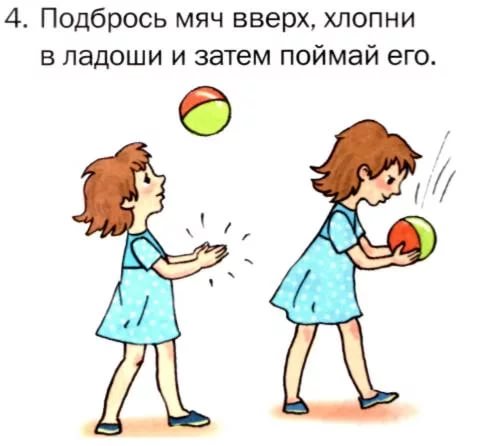 Игры с бросанием  и  ловлей  мяча
Дети свободно располагаются в помещении или на площадке, каждый в руках держит мяч. По сигналу воспитателя: «Начи­най!» дети подбрасывают мяч вверх и ловят его. Каждый считает, сколь­ко раз сумеет поймать мяч и не уронить его.
Указания. Детей можно разделить на пары. Одни подбрасывают и ло­вят мячи, а другие считают или все становятся в круг, а один или двое из играющих выходят в середину круга и подбрасывают мяч. Все наблю­дают за правильностью выполнения задания. Можно ввести и элемент соревнования: кто подбросит и поймает мяч большее число раз? Можно включить и такие упражнения: подбросив мяч вверх, подождать, пока он ударится о землю, а затем уже поймать; ударить мячом о землю и пой­мать его; подбросить мяч повыше, хлопнуть в ладоши, поймать мяч; под­бросить мяч, быстро повернуться кругом и после отскока мяча от земли поймать его.
«Сбей  кеглю»
Игры с  бросанием  и ловлей  мяча
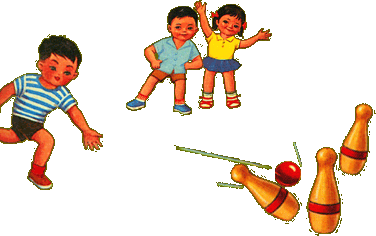 Играющие становятся за линию, в 2—3 м от которой на­против каждого поставлены булавы. В руках у детей мячи. По сигналу играющие прокатывают мячи по направлению к булавам, стараясь сбить их. По следующему сигналу дети идут за мячами и поднимают упавшие булавы. Игра повторяется. Каждый играющий запоминает, сколько раз булава была им сбита.
              Указания. Надо разнообразить игровое задание, прокатывать мячи правой, левой и двумя руками, можно прокатывать мяч и ногой.
«Мяч  через сетку»
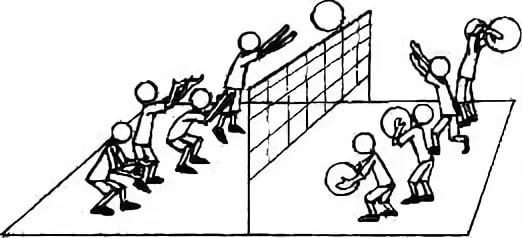 Игры  с  бросанием  и  ловлей  мяча
Небольшая группа играющих (2—8) становится по обе стороны сетки, натянутой на высоте поднятых вверх рук ребенка, на расстоянии не менее 1—1,5 м от сетки. Затем дети начинают перебрасы­вать мяч друг другу. Если играют четверо или более, то один ребенок бросает мяч через сетку на другую сторону, поймавший мяч перебрасы­вает его одному из соседей, а тот перебрасывает мяч снова через сетку.
 Указания. Играющие бросают мяч через сетку по условиям игры опре­деленным способом (двумя руками снизу или из-за головы). Команды со­ревнуются между собой: воспитатель или один из детей подсчитывает, на какой стороне мяч больше падал на землю.
«Найди, где спрятано»
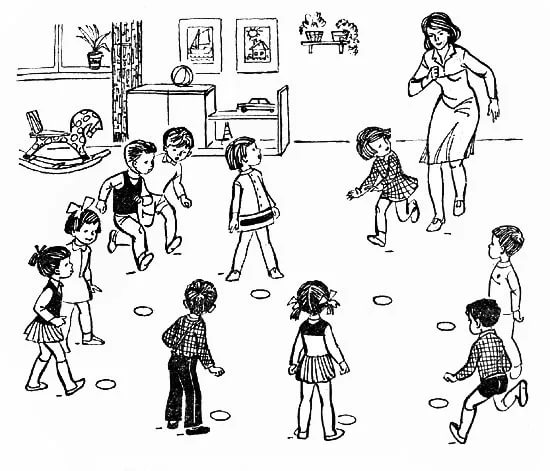 Игры  на  ориентацию в  пространстве, внимание
Дети стоят вдоль стены комнаты. Воспитатель показывает им флажок и говорит, что спрячет его. Дети поворачиваются лицом к стене. Воспитатель прячет флажок и говорит: «Пора». Дети ищут спрятанный флажок. Кто первым найдет флажок, тот прячет его при по­вторении игры. Игра повторяется 3—4 раза.
      Если дети не могут долго найти флажок, воспитатель под­ходит к месту, где он спрятан, и предлагает поискать там. Когда флажок прячет ребенок, ему надо помочь подыскать соответствующее место.
«Найди  и  промолчи»
Игры  на  ориентацию в  пространстве, внимание
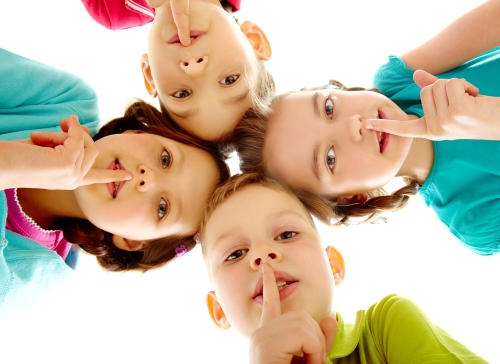 Дети стоят вдоль одной стороны площадки лицом к воспитателю. По сигналу воспитателя они поворачиваются лицом к стене. Воспитатель в это время прячет платочек. Затем по сигналу дети от­крывают глаза, поворачиваются и начинают искать платочек. Нашедший, не показывая вида, что он уже нашел, подходит к воспитателю и тихоговорит ему на ухо, где он обнаружил платочек, и становится на свое место в шеренге (или садится на скамейку, стул). Игра продолжается до тех пор, пока большинство детей не найдут платочек.   Игра повторяется 3-4 раза.
        Надо пояснить детям, что тот, кто найдет платочек, не должен не только его брать, но и показывать вида, что он заметил пла­точек.
«Кто  ушёл?»
Игры   на  ориентировку в  пространстве, внимание
Дети стоят по кругу или полукругом. Воспитатель предла­гает одному из играющих запомнить стоящих с ним рядом детей (5—6), а затем выйти из комнаты или отвернуться и закрыть глаза. Один из де­тей прячется. Потом воспитатель говорит: «Отгадай, кто ушел?». Если ре­бенок угадает, то выбирает кого-нибудь вместо себя. Если не отгадает, то снова отворачивается и закрывает глаза, а тот, кто прятался, становится на свое место. Отгадывающий   должен   его   назвать.   Игра повторяется 4-5 раз.
         Указания. Дети  не должны подсказывать, кто ушел. Можно никому не прятаться, тогда отгадывающий заметит, что все остались на местах.
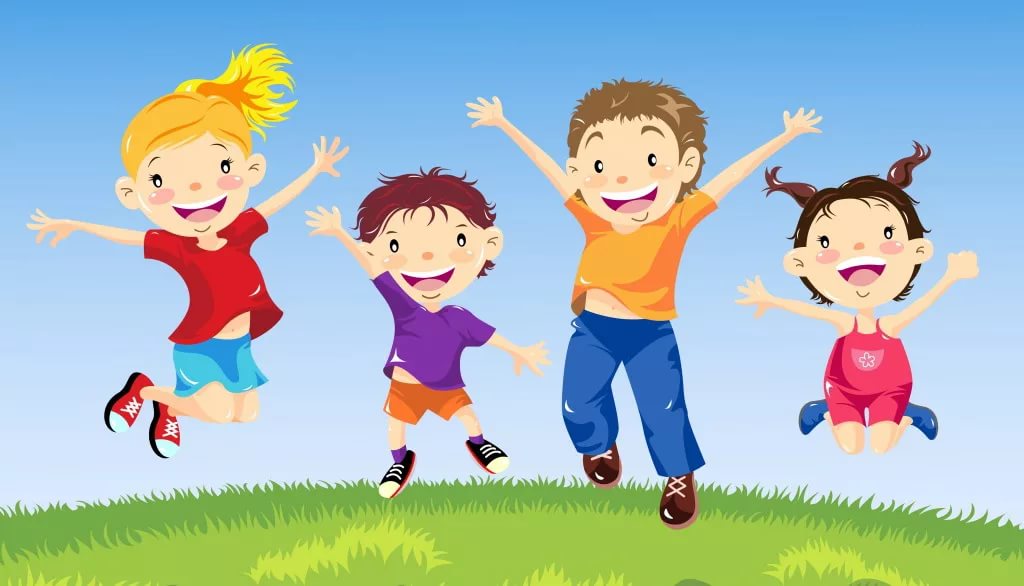